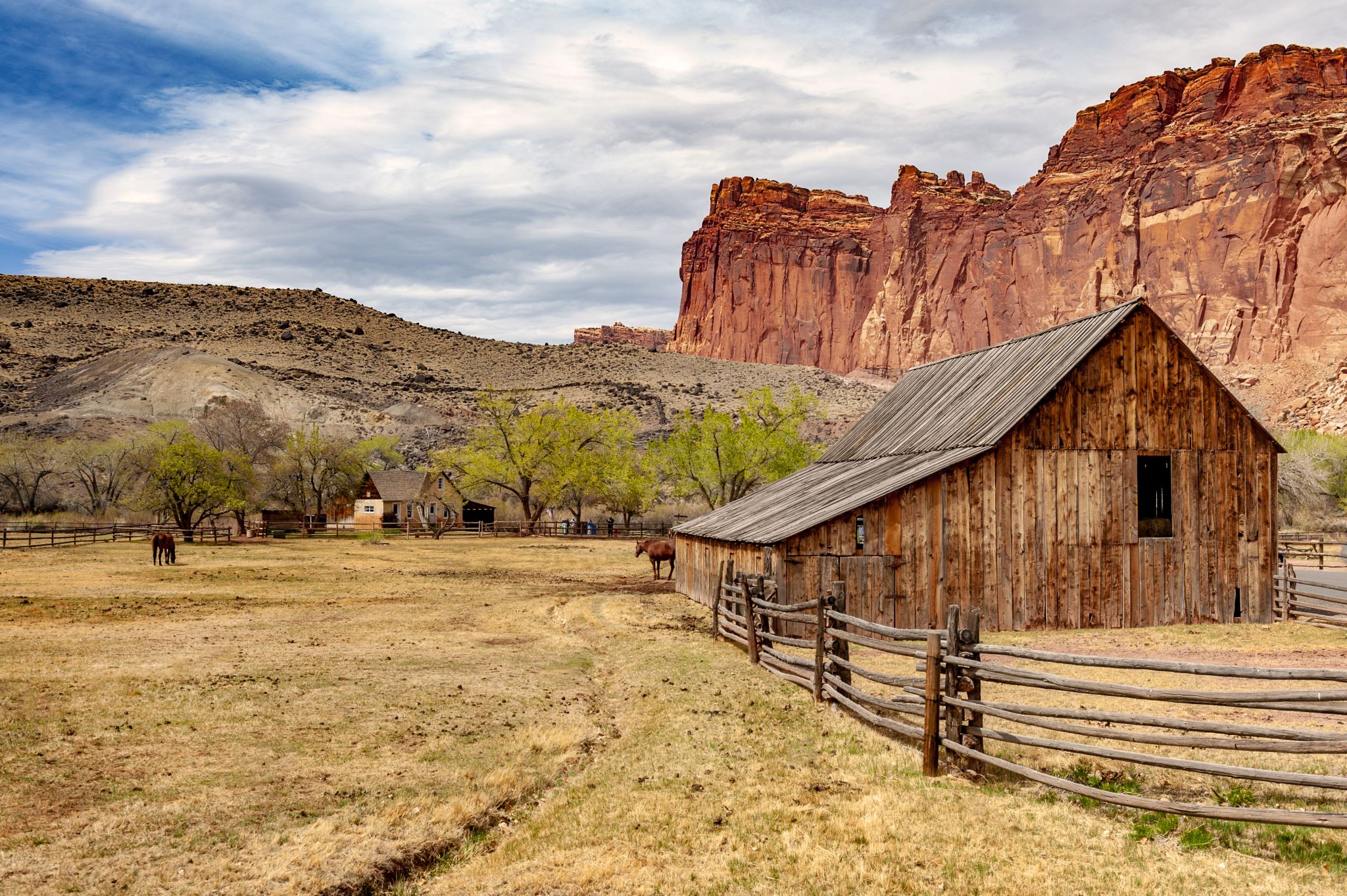 Rural Social Change
Md. Fouad Hossain Sarker
Associate Professor and Head, Department of Development Studies
Daffodil International University
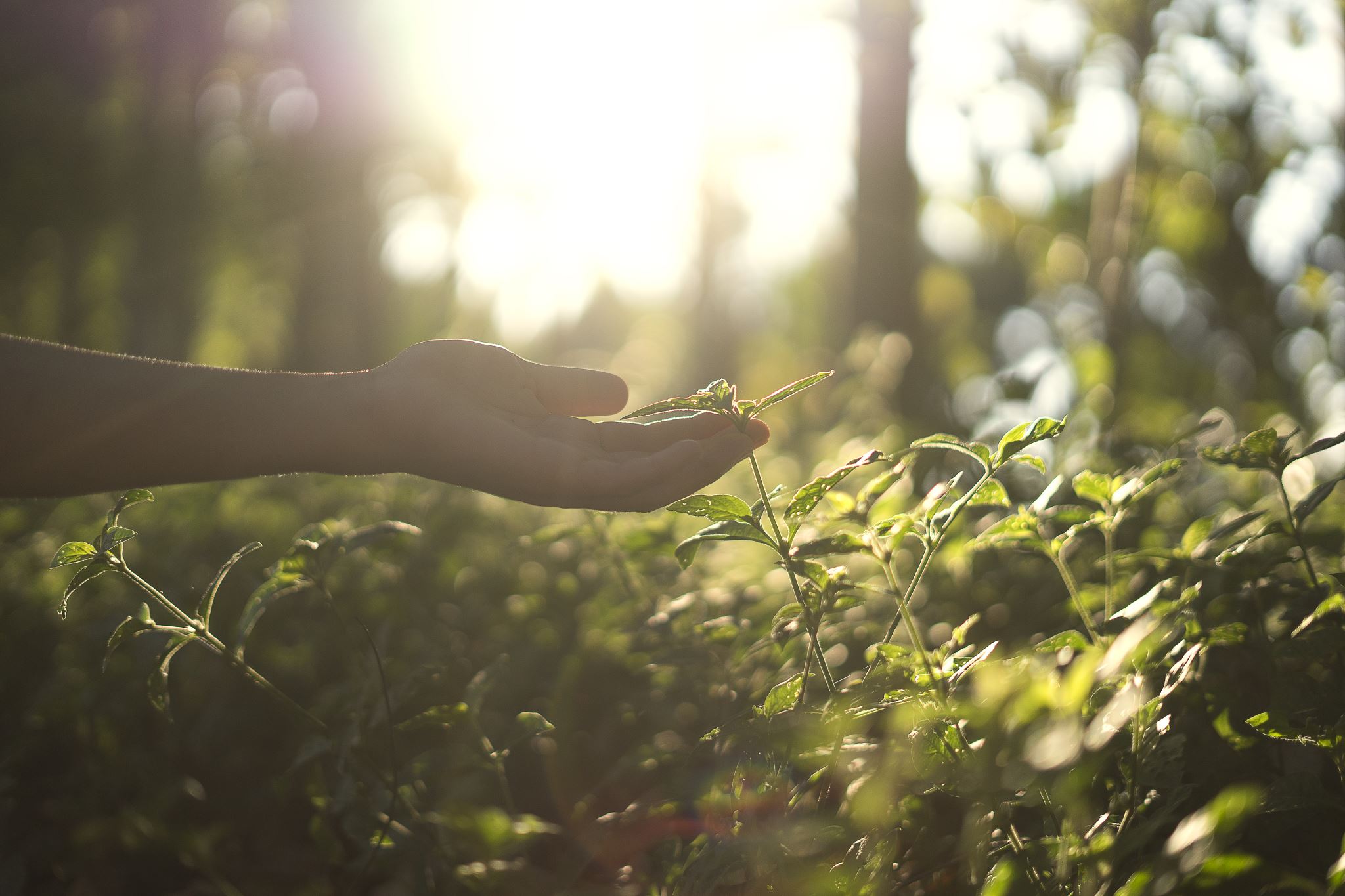 Objectives of the Lecture
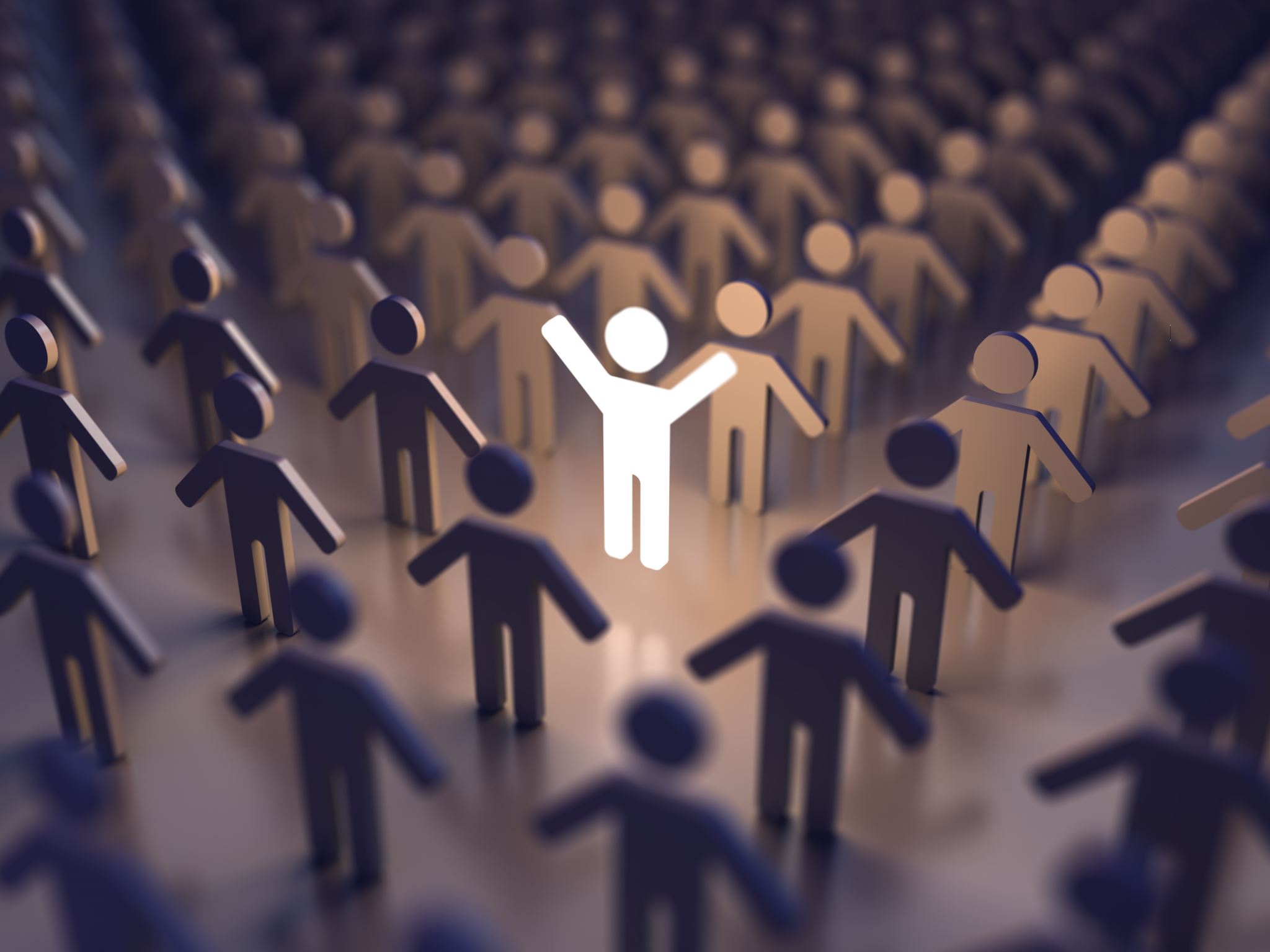 General  Ideas
Can you please give me a definition of rural social change??
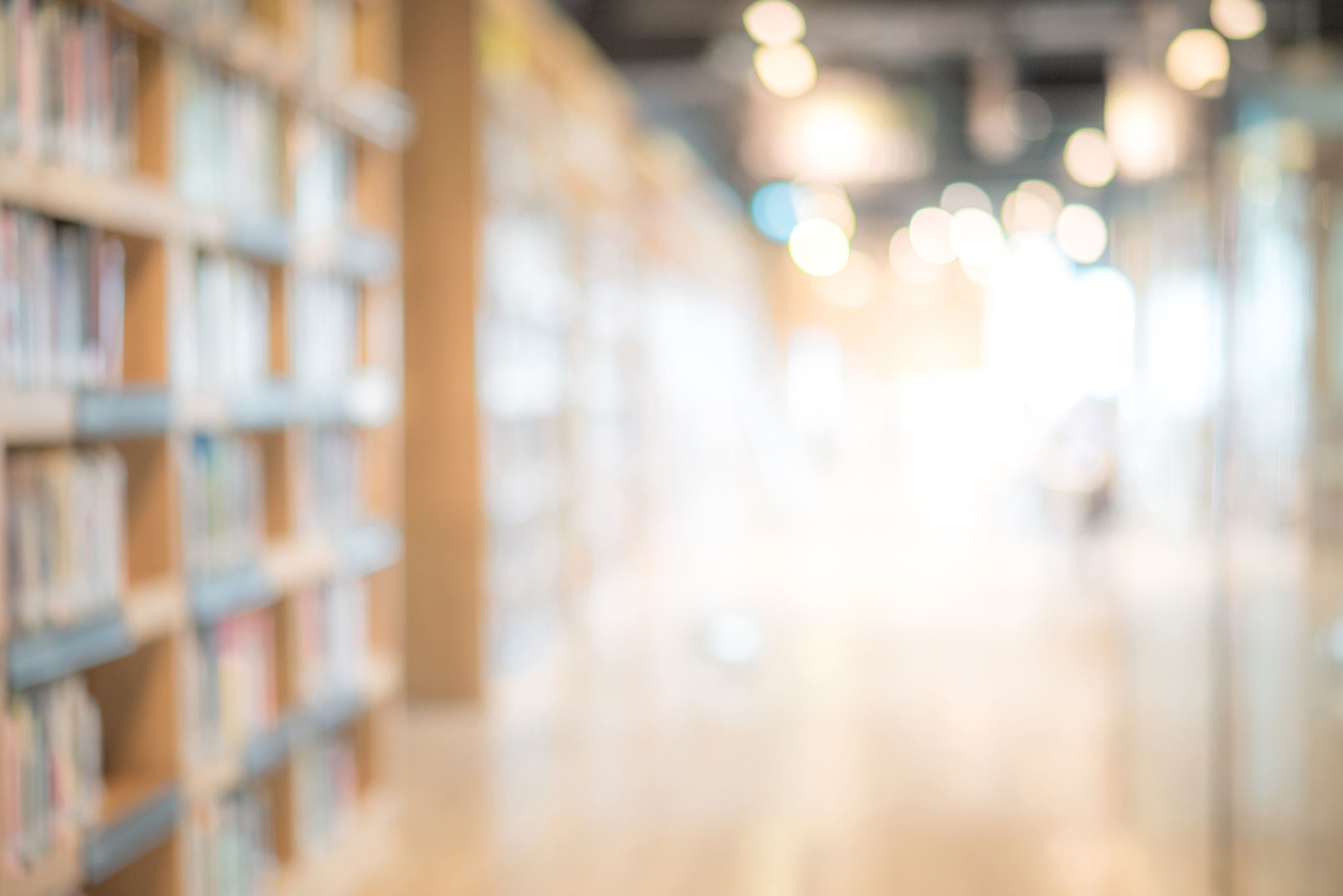 Defining Rural Social Change
Rural social change refers to the transformation or evolution of social, cultural, economic, and demographic aspects within rural areas over time. It involves shifts in the way people in rural communities live, work, interact, and organize themselves, often in response to various internal and external factors.
The Necessity of Understanding Rural Social Change
Rural social change is a complex and multifaceted process that can have both positive and negative consequences. It often involves a delicate balance between preserving traditional values and adapting to new circumstances and opportunities. Understanding these changes is essential for policymakers, researchers, and community leaders to address the evolving needs and challenges of rural populations.
Major Aspects of Rural Social Changes (1)
Economic Changes: This involves alterations in the dominant economic activities within rural areas. For example, the transition from agriculture-based economies to more diversified economies with a focus on industry or services.
 Technological Advances: The adoption of new technologies and innovations can lead to significant social change in rural areas. This might involve the introduction of modern agricultural techniques, access to the internet, or improvements in healthcare infrastructure.
 Cultural and Social Norms: Changes in social norms, values, and cultural practices can also be part of rural social change. For instance, shifts in gender roles, family structures, or religious beliefs can impact rural communities.
 Education and Literacy: Improvements in education and literacy rates can bring about profound social change by enabling individuals to access new opportunities, engage in different occupations, and participate more actively in society.
 Infrastructure Development: The construction of roads, bridges, electricity grids, and other infrastructure can have a transformative effect on rural areas, improving connectivity and access to services.
Major Aspects of Rural Social Changes (2)
6. Migration: Rural-to-urban migration or the influx of people from other regions can influence the demographic composition and cultural dynamics of rural communities.
7. Government Policies: Policy decisions and government initiatives can play a significant role in shaping rural social change, especially in areas such as land reform, healthcare, and social welfare.
8. Environmental Changes: Climate change and environmental degradation can also impact rural areas, affecting agriculture, livelihoods, and migration patterns.
9. Globalization: The integration of rural areas into the global economy can lead to the adoption of new lifestyles, consumption patterns, and economic opportunities.
10. Social Movements: Grassroots movements and activism within rural communities can drive social change by advocating for specific issues, such as environmental protection or human rights.
Factors Driving Social Change in Rural Areas (1)
Agricultural Transformation: Agriculture has historically been the backbone of the rural economy in Bangladesh. Changes in agricultural practices, such as the adoption of high-yield crop varieties, improved irrigation, and mechanization, have led to increased productivity and income diversification in rural areas.
Population Growth: Bangladesh has a high population density, and rural areas experience significant population growth. This demographic pressure can lead to changes in land use, increased competition for resources, and altered family structures.
Remittances: A significant portion of Bangladesh's rural population relies on remittances from family members working abroad. These remittances contribute to increased household income and investment in education and healthcare.
Education and Literacy: Improvements in rural education and literacy rates have expanded opportunities for rural youth, enabling them to pursue non-agricultural careers and engage with a broader range of ideas and influences.
Infrastructure Development: Investment in rural infrastructure, including roads, bridges, and electrification, has improved connectivity and access to markets, healthcare, and education.
Microfinance and Financial Inclusion: The widespread availability of microfinance services in Bangladesh has empowered rural women and households to start small businesses and become more financially self-reliant.
Government Policies: Government initiatives and policies, such as social safety nets, agricultural subsidies, and poverty reduction programs, can significantly impact rural communities and drive social change.
Factors Driving Social Change in Rural Areas (2)
8. Climate Change: Bangladesh is vulnerable to climate change, with frequent natural disasters such as floods and cyclones affecting rural areas. These events can force changes in livelihood strategies and land use patterns.
9. NGOs and Civil Society: Non-governmental organizations (NGOs) play a crucial role in rural development in Bangladesh. They provide various services, including healthcare, education, and microcredit, which can lead to social change.
10. Globalization: Increased connectivity and globalization have brought new ideas, technologies, and market opportunities to rural Bangladesh. This can influence consumption patterns, livelihood choices, and cultural practices.
11. Social Movements: Grassroots movements and community organizations have been instrumental in addressing social issues, advocating for land rights, and promoting gender equality in rural areas.
12. Access to Information and Technology: The spread of mobile phones and internet access has improved communication and information-sharing in rural communities, leading to increased awareness and connectivity.
13. Changing Gender Roles: Efforts to empower women and promote gender equality in rural Bangladesh have led to shifts in traditional gender roles and increased women's participation in economic and social activities.
14. Land Reforms: Government land reform policies and initiatives have aimed to address land ownership and distribution issues, impacting rural land tenure and livelihoods.
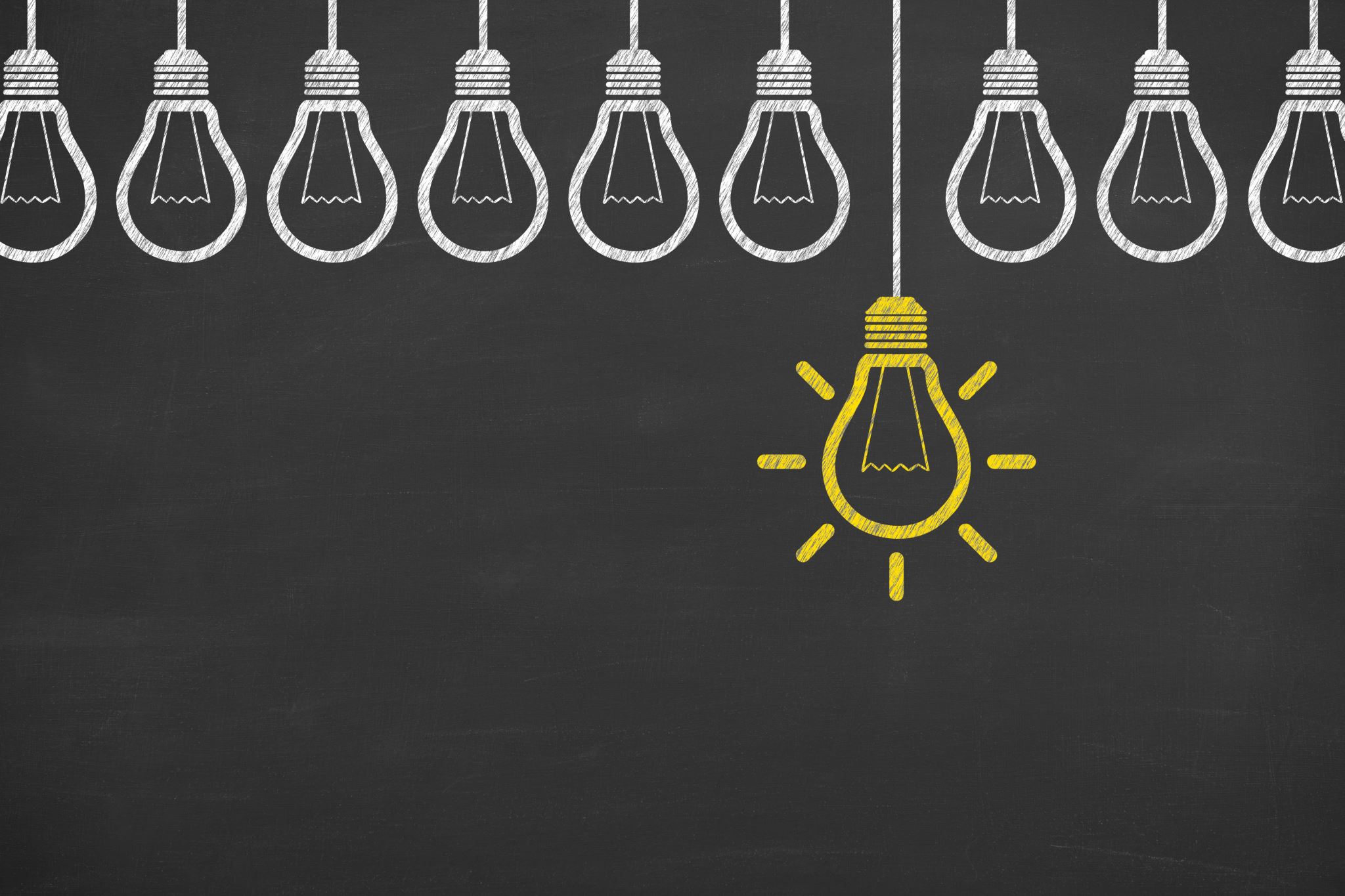 Brainstorming session
Do you know about rural industrialization??
Rural industrialization refers to the process of establishing and expanding industrial activities in rural areas. It can have significant economic, social, and environmental implications.
Key Factors contribute to the Success and Growth of Rural Industrialization
Access to Resources: Availability of natural resources, including land, water, and raw materials, can attract industries to rural areas.
Infrastructure Development: Adequate rural infrastructure, such as transportation networks, electricity supply, and water resources, is crucial for industrial development.
Government Support: Government policies, incentives, and subsidies targeted at rural industrialization can play a significant role in attracting and sustaining industries.
Skilled Workforce: A trainable and skilled labor force is essential for rural industries to thrive. Access to vocational training and education is important.
Entrepreneurship and Innovation: The presence of entrepreneurial individuals and a culture of innovation can stimulate the growth of rural industries. Local entrepreneurs can identify opportunities and create new businesses.
The Impacts of Urbanization on Rural Social Change
Rural-Urban Migration: Urbanization often leads to rural-to-urban migration, as individuals and families move to cities in search of better economic opportunities, education, healthcare, and improved living standards. This migration can result in a decrease in the rural population, impacting the demographic composition and labor force of rural areas.
Change in Livelihoods: The out-migration of rural residents can result in changes in livelihoods and economic activities in rural areas. As people leave for urban centers, agriculture and traditional rural occupations may decline, leading to shifts in the rural economy and potentially impacting food production and land use patterns.
Cultural and Social Influences: Rural migrants who return to their home villages or maintain connections with rural communities may bring back urban cultural influences, values, and lifestyles. This can lead to changes in rural social norms, family structures, and consumption patterns as urban and rural cultures intersect.
Infrastructure and Service Disparities: Urbanization can lead to disparities in infrastructure and services between urban and rural areas. Investments in healthcare, education, transportation, and utilities may be more significant in urban centers, potentially leaving rural areas with limited access to essential services, further incentivizing rural-to-urban migration.
Policy Implications: Urbanization can influence government policies and development priorities. Policymakers may focus on urban infrastructure development, urban planning, and economic growth strategies, potentially diverting resources and attention away from rural areas. This can impact rural social change by shaping the availability of resources and opportunities.
Migration and Rural Community
Internal Migration: Internal migration refers to the movement of people within the boundaries of a single country. In Bangladesh, internal migration is quite common and can be categorized into rural-to-urban, urban-to-urban, and rural-to-rural migrations.

External Migration: External migration, also known as international migration, involves the movement of people across national borders. In the case of Bangladesh, this typically refers to Bangladeshi citizens leaving the country to live and work abroad.
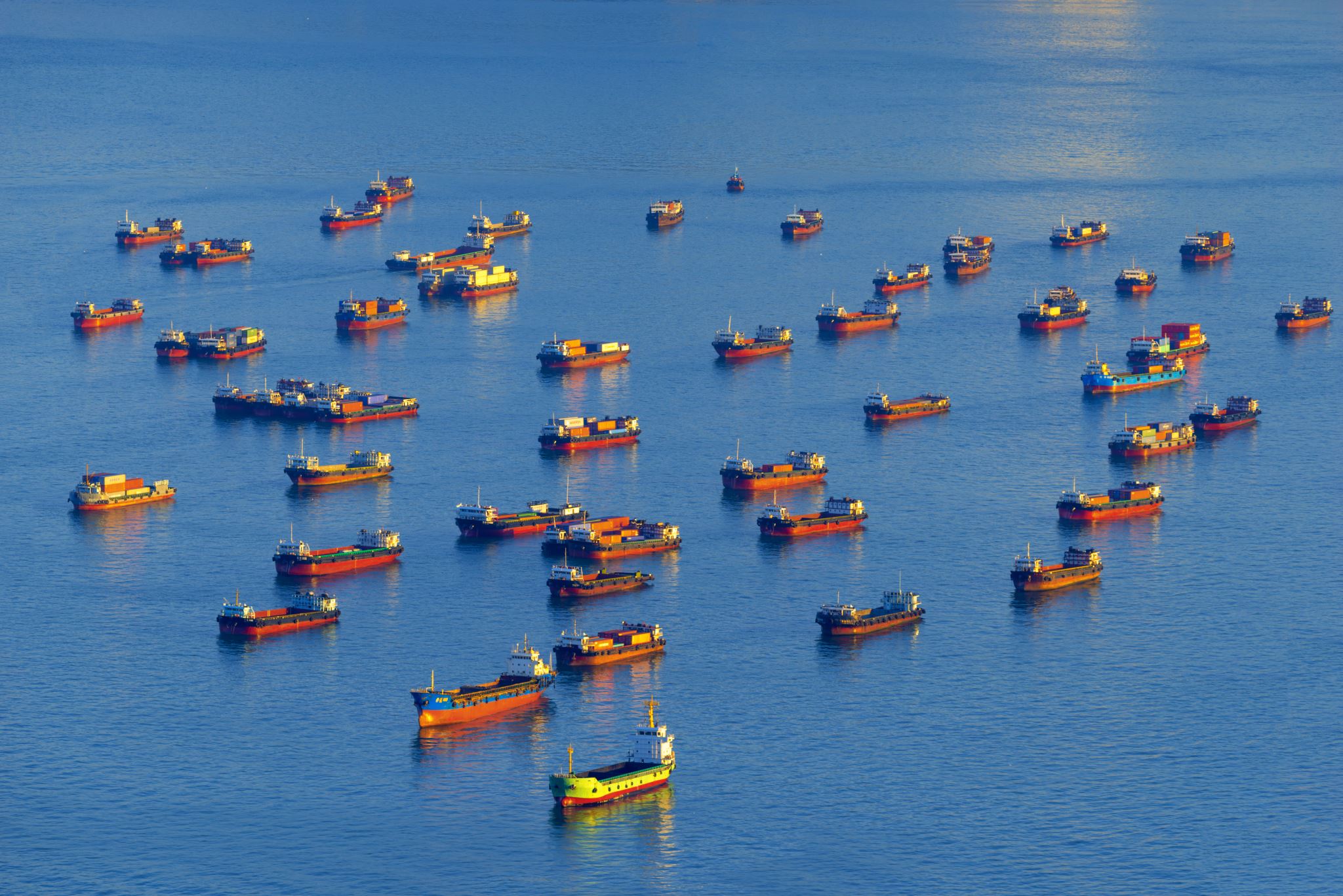 Types of Internal Migration
Rural-to-Urban Migration: Many people from rural areas in Bangladesh move to urban centers like Dhaka and Chittagong in search of better economic opportunities. They may seek employment in factories, construction, or the service sector.
Urban-to-Urban Migration: In urban areas, there is also migration as people move from one city to another, often in pursuit of specific job opportunities or a better quality of life.
Rural-to-Rural Migration: This type of migration involves people moving from one rural area to another, often due to environmental factors like flooding or agricultural opportunities.
Types of External Migration
Labor Migration: Bangladesh has a significant number of people who go abroad as migrant workers, often to countries in the Middle East, Southeast Asia, and even Western countries. They work in various sectors, such as construction, agriculture, and domestic service. For example, Bangladeshi workers can be found in countries like Saudi Arabia, Malaysia, and the United Arab Emirates.
Asylum Seekers and Refugees: Some Bangladeshis may leave the country to seek asylum or refuge due to political instability, persecution, or natural disasters. Rohingya refugees from Myanmar, for instance, have sought refuge in Bangladesh.
Educational Migration: Bangladeshi students often go abroad for higher education. They may study in countries like the United States, the United Kingdom, Canada, or Australia.
The Role of Rural People in International Migration and Social Development
Migrant Workers: Rural individuals and families are often the primary participants in international migration from Bangladesh. They leave their rural homes and communities to seek employment opportunities in foreign countries, primarily in the Middle East, Southeast Asia, and beyond. These migrants work in various sectors, including construction, agriculture, manufacturing, and domestic services.
Remittance Senders: Rural migrants working abroad typically send remittances back to their families in Bangladesh. These remittances are a vital source of income for their households and communities, helping to improve living standards, invest in education, and develop local infrastructure. The flow of remittances has a significant impact on rural economies.
Information and Knowledge Sharing: Migrants who have successfully navigated the international migration process often share their experiences and knowledge with others in their rural communities. They provide information on job opportunities, visa procedures, and the challenges and benefits of working abroad. This informal information-sharing network encourages more rural residents to consider international migration as a viable option.
Social Networks and Community Support: Rural communities have strong social networks and support systems. When individuals from these communities migrate abroad, they often rely on their social connections to find jobs, housing, and support in foreign countries. These networks can be crucial in helping newcomers adapt to their new environments and navigate potential challenges.
Community-Level Impact: The influx of remittances from rural migrants working abroad can lead to local development in rural areas. Families use remittance funds to invest in businesses, agricultural projects, and infrastructure improvements, which can contribute to economic growth and stability in their communities.
The Contribution of Migration on the Economy
International labor migration is one of the major contributors to the growth of Bangladesh’s economy. Since 1976 close to 13 million Bangladeshi citizens have migrated for overseas employment to 165 countries; 916,463 were female migrant workers [1991-2020]. In 2019 US$ 18.32 billion was remitted to Bangladesh contributing to 40% of Bangladesh’s total foreign exchange earnings and making the country the third highest recipient of remittance in South Asia [World Bank, 2020]. International remittances averaged more than 5.7% of GDP during 7 The 7-year plan. The labor migration sector has also contributed to the rapid growth of per capita GDP and per capita gross national income (GNI), one of the major indicators that led Bangladesh to become a lower middle-income country (LMIC) in 2015, according to the World Bank classification. Overseas employment created 3.5 million jobs against the target of 2 million for the 7FYP, thus covering a 30% deficit of domestic employment creation.
The Impacts of Migration on Rural Communities (1)
Demographic Changes: Rural communities in Bangladesh often experience a decrease in their population due to out-migration. Young adults, in particular, leave rural areas in search of better economic opportunities in urban centers. This demographic shift can lead to imbalances in age groups within rural communities.
Economic Remittances: Many migrants from rural Bangladesh send remittances back to their families in their home villages. These remittances can have a positive economic impact on rural households, contributing to improved living standards, increased investment in education and healthcare, and poverty reduction.
Labor Shortages: The out-migration of working-age individuals can create labor shortages in rural areas, especially during peak agricultural seasons. This can affect agricultural productivity and may lead to changes in farming practices, such as increased mechanization or a shift towards labor-intensive crops.
Gender Roles and Social Change: Migration often leads to changes in gender roles within rural households. With men migrating to urban areas for work, women in rural communities may take on new responsibilities and roles, including managing family farms and making household decisions. These changes can influence gender dynamics and social norms.
Education and Aspirations: The children of rural migrants may have increased access to education and exposure to urban lifestyles. This can raise their aspirations and lead to a desire to pursue non-agricultural careers, potentially contributing to rural social change by diversifying economic activities.
The Impacts of Migration on Rural Communities (2)
6. Infrastructure Development: Some rural communities benefit from investments in infrastructure and services made by returning migrants or through remittances. This can include the construction of houses, roads, schools, and healthcare facilities, contributing to overall development.
7. Social Networks and Community Ties: While migration can lead to physical dislocation, it can also strengthen social networks and ties among migrants and their communities of origin. These networks can be leveraged for mutual support, business ventures, and community development projects.
8. Urban-Rural Linkages: Migration creates linkages between rural and urban areas. Rural communities may have connections to urban centers, which can facilitate access to job opportunities, markets, and resources.
9. Challenges of Reintegration: When migrants return to their rural communities, they may face challenges in reintegrating into their home villages, including issues related to livelihoods, social roles, and expectations.
10. Land Use Changes: In some cases, land previously used for agriculture may be converted for residential purposes or other uses when migrants return and invest in their home communities, potentially affecting land use patterns.
The Impacts of Technological Advancement of Rural Society (negative)
Digital Divide: Technological advancements can exacerbate the digital divide between rural and urban areas. Rural communities may have limited access to high-speed internet and modern communication technologies, which can hinder their ability to access online education, job opportunities, and essential services.
Job Displacement: Automation and mechanization in agriculture and rural industries can lead to job displacement. As technology reduces the need for manual labor, rural residents may face unemployment or underemployment, contributing to rural poverty and migration to urban areas in search of work.
Dependency on External Inputs: The adoption of modern agricultural technologies, such as genetically modified seeds and chemical fertilizers, can make rural communities dependent on external inputs. This dependency can result in higher production costs, environmental degradation, and long-term negative impacts on soil and water quality.
Social Isolation: While technology can connect rural communities to the outside world, it can also lead to social isolation within these communities. Excessive screen time, online gaming, and social media can reduce face-to-face social interactions, potentially leading to social and mental health issues.
Environmental Degradation: Some technological advancements, such as large-scale mechanized farming and improper disposal of electronic waste, can contribute to environmental degradation in rural areas. These practices can harm ecosystems, pollute water sources, and affect the long-term sustainability of rural livelihoods.
The Impacts of Technological Advancement of Rural Society (positive)
Improved Agricultural Productivity: Technology has revolutionized agriculture in rural areas through the adoption of modern farming techniques, precision agriculture, and the use of innovative machinery and equipment. This has led to increased crop yields, reduced post-harvest losses, and enhanced food security, ultimately boosting rural incomes and livelihoods.
Access to Information and Education: The availability of the internet and digital technology has expanded access to information and educational resources in rural areas. Online learning platforms and educational content enable rural residents to acquire new skills, access educational materials, and stay informed about developments in various fields.
Economic Diversification: Technological advancements open up opportunities for economic diversification in rural communities. For example, access to e-commerce platforms allows rural entrepreneurs to market their products to a broader customer base, fostering the growth of small businesses and microenterprises.
Healthcare Services: Telemedicine and digital health tools have the potential to improve healthcare access in rural areas. Remote consultations with healthcare professionals, health monitoring apps, and telehealth services can help rural residents receive timely medical advice and treatment.
Infrastructure Development: Technology can facilitate infrastructure development in rural regions. Investments in rural electrification, solar power systems, and digital connectivity can enhance the overall quality of life by improving access to electricity, clean energy, and communication networks.
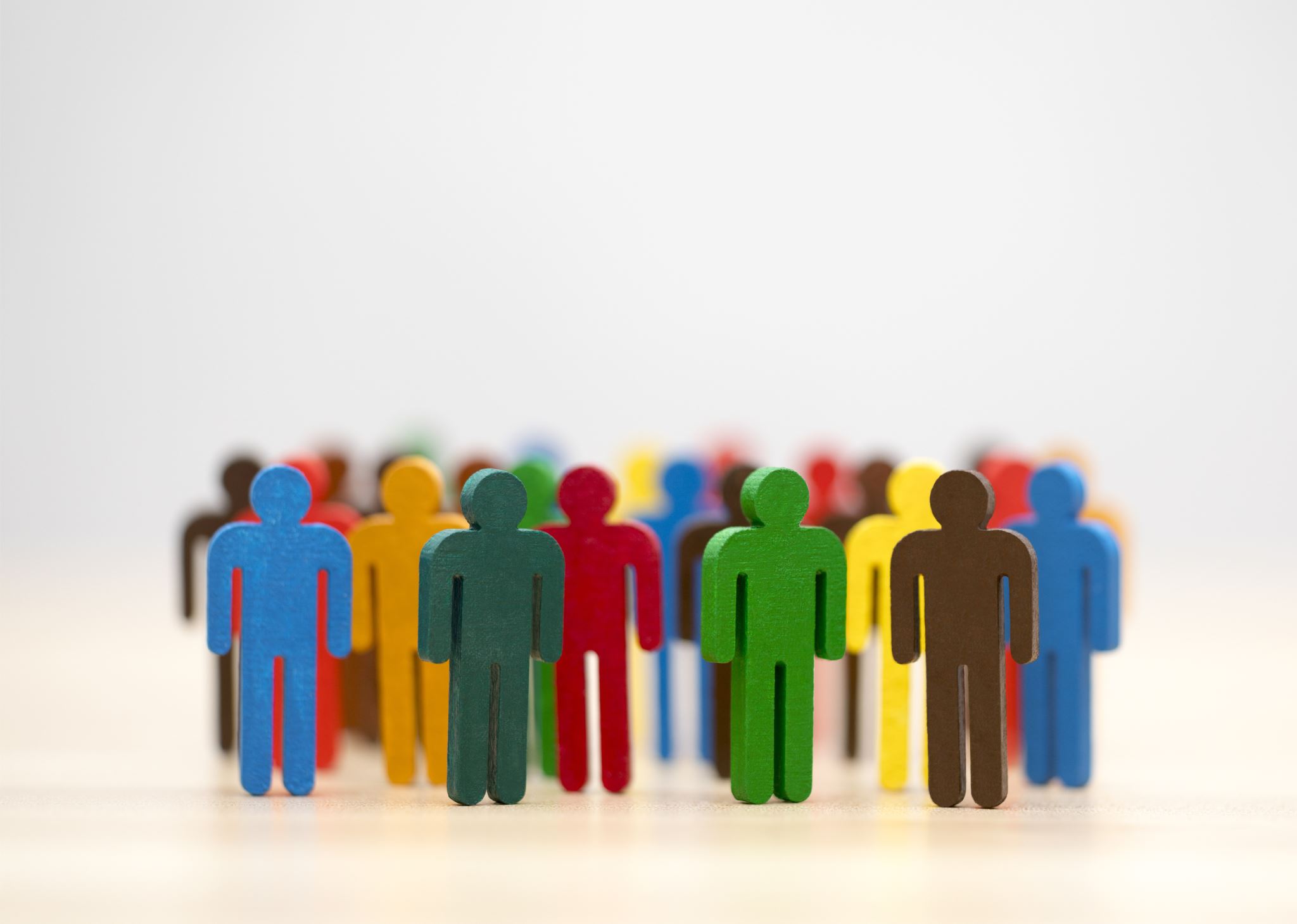 Chapter Related Questions
1. Briefly define rural social change.
2. Discuss the significance of understanding rural social change.
3. Analyze the factors and aspects behind rural social changes.
4. Discuss the impacts of urbanization and migration on rural social change.
5. Identify the major impacts of technological advancement on rural communities.
References
Sociology : C. N. Shankar Rao; 2007.
Introduction to Rural Sociology by Paul L. Vogt.
Rural Sociology by S.L. Doshi.
Introduction to Rural Sociology by Musa Dantani Baba.
Rural Sociology by Shambhu Lal Doshi.
https://www.ilo.org/dhaka/Areasofwork/labour-migration/lang--en/index.htm#:~:text=Each%20year%2C%20more%20than%20400%2C000,the%20Bangladesh%20for%20overseas%20employment.
https://www.cambridge.org/core/books/abs/cambridge-handbook-of-sociology/rural-sociology/BCB34E10FB97C27A0B472807B7B92C66
https://ictd.portal.gov.bd/sites/default/files/files/ictd.portal.gov.bd/page/6c9773a2_7556_4395_bbec_f132b9d819f0/ICT%20Roadmap_two-pager_The%20Labour%20Migration%20and%20Remittance%20sector%20%281%29.pdf
THANK YOU!